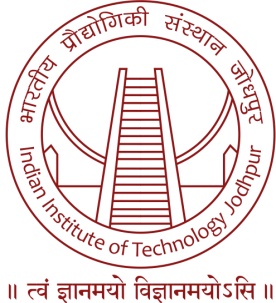 LDAP
Lightweight Directory Access Protocol
Aarju DixitResearch ScholarDepartment of Computer Science and EngineeringIndian Institute of Technology Jodhpur, Rajasthan, India 342030
CSL4030 Data Engineering Lab 9
October 11th  2023
Lightweight Directory Access Protocol (LDAP)[1]
Lightweight Directory Access Protocol (LDAP) is an open-source, vendor-neutral, industry standard application protocol for accessing and maintaining distributed directory information services over an Internet Protocol(IP) network.

Directory services play an important role in developing intranet and internet applications by allowing the sharing of information about users, systems, networks, services, and applications throughout the network. 

Directory services may provide any organized set of records, often with a hierarchical structure, such as a corporate email directory. 
Similarly, a telephone directory is a list of subscribers with an address and a phone number.

A common use of LDAP is to provide a central place to store usernames and passwords. This allows many different applications and services to connect to the LDAP server to validate users.

LDAP is based on a simpler subset of the standards contained within the X.500 standard. Because of this relationship, LDAP is sometimes called X.500-lite.
11/10/2023
1
Data Interchange Format in LDIF[1]
Data Interchange Format (LDIF) is a standard text format for representing LDAP objects and updates. 
LDIF files are used to: 
Add, modify, delete, and rename directory records
Update, add, modify, delete, and rename directory records
Store actions to perform on objects
LDIF files define one record for each object.
11/10/2023
2
LDIF fields[1]
dn distinguished name: This refers to the name that uniquely identifies an entry in the directory.
dc domain component: This refers to each component of the domain. 
Ex: www.mydomain.com 
would be written as  DC=www, DC=mydomain, DC=com 
ou organizational unit: This refers to the organizational unit (or sometimes the user group) that the user is part of. 
If the user is part of more than one group, you may specify as such
Ex: OU= Lawyer, OU= Judge. 
cu common name: This refers to the individual object (person's name; meeting room; recipe name; job title; etc.) for whom/which you are querying.
11/10/2023
4
Examples of LDIF[1]
This is an example of a simple directory entry with several attributes, represented as a record in LDIF:
dn: cn=The Postmaster, dc=example, dc=com objectClass: organizationalRole
cn: The Postmaster

Note: the "-" character between each attribute change is required. Also note that each directory entry ends with a "-" followed by a blank line. The final "-" is required by Microsoft's LDIFDE tool, but not needed by most ldif implementations.
11/10/2023
3
LDIF record that modifies multiple single-valued attributes for two different directory entries[2]
dn: CN=John Smith,OU=Legal,DC=example,DC=com 
       changetype: modify 
       replace: employeeID 
       employeeID: 1234 
     – 
      replace: employeeNumber 
      employeeNumber: 98722 
     -
      replace: extensionAttribute6 
      extensionAttribute6: JSmith98 
     - 
      dn: CN=Jane Smith,OU=Accounting,DC=example,DC=com
      changetype: modify 
      replace: employeeID 
      employeeID: 5678 
     - 
     replace: employeeNumber 
     employeeNumber: 76543 
    - 
     replace: extensionAttribute6
     extensionAttribute6: JSmith14
11/10/2023
5
Initial Steps regarding LDAP Query Search[3]
A search in LDAP requires a few parameters :
A server on which we will send the request.
A port for this server.
A base DN, the location where to start the search from.
A filter to select the entries to be returned.
The user doing the search.
A password if the user is not already bound.
A scope, defining the depth we should look for
The list of attributes to return
Introducing JSON
11/10/2023
6
How to query an LDAP directory system using a standard API, such as the Apache LDAP API [3]
Querying an LDAP (Lightweight Directory Access Protocol) directory system using a standard API, such as the Apache LDAP API, involves several steps. 
The Apache LDAP API is a Java library that provides a convenient way to interact with LDAP servers. 
Here's a step-by-step guide on how to query an LDAP directory using this API:

Prerequisites:
Java Development Kit (JDK) installed on your system.
Apache LDAP API library added to your project's classpath. You can download it from the Apache Directory website.
Step 1: Create an LDAP Connection: You'll need to establish a connection to the LDAP server. 
Step 2: Perform LDAP Queries: Now that you have a connection to the LDAP server, you can perform LDAP queries. 
Step 3: Handle Results: Inside the loop where you iterate over the query results, you can access and process the LDAP entry attributes as needed.
Step 4: Close the Connection: Don't forget to close the LDAP connection when you're done with your queries.
11/10/2023
7
Step 1, 2 Implementation [4]
import org.apache.directory.api.ldap.model.cursor.EntryCursor;
import org.apache.directory.api.ldap.model.entry.Entry;
import org.apache.directory.ldap.client.api.LdapConnection;
import org.apache.directory.ldap.client.api.LdapNetworkConnection;

public class LDAPQueryExample {
    public static void main(String[] args) {
        LdapConnection connection = new LdapNetworkConnection("ldap.example.com", 389);
        
        try {
            connection.bind("cn=admin,dc=example,dc=com", "password"); // Replace with your LDAP bind credentials
            
            // Perform LDAP queries here
        } catch (Exception e) {
            e.printStackTrace();
        } finally {
            connection.close();
        }
    }
}
11/10/2023
8
Step 3, 4 Results [4]
try {
    EntryCursor cursor = connection.search("ou=people,dc=example,dc=com", "(objectClass=*)", SearchScope.SUBTREE);

    while (cursor.next()) {
        Entry entry = cursor.get();
        // Process the LDAP entry here
        System.out.println(entry.getDn().getName());
    }

    cursor.close();
} catch (Exception e) {
    e.printStackTrace();
}
In this example, we're querying all entries under the base DN "ou=people,dc=example,dc=com" and printing their DNs.
You can modify the filter (objectClass=*) and base DN to match your specific query requirements.
finally block in the connection setup code.
Make sure to replace "ldap.example.com", "cn=admin,dc=example,dc=com", and "password" with your LDAP server's hostname, bind DN, and password
11/10/2023
9
References
[1]. https://en.wikipedia.org/wiki/Lightweight_Directory_Access_Protocol 
[2]. https://en.wikipedia.org/wiki/LDAP_Data_Interchange_Format  
[3]. https://directory.apache.org/apacheds/basic-ug/2.2.1-simple-search.html 
[4]. https://directory.apache.org/ldapstudio/
11/10/2023
18